Euraxess
Mgr. Zuzana Dobešová
Možnosti zahraničních stáží pro doktorandy
17.3.2015
Na programu:
Co je to Euraxess?
Euraxess Jobs
Euraxess Services
Euraxess Links
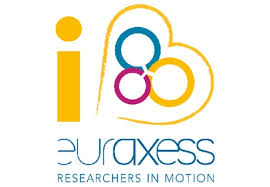 Co je to Euraxess?
celoevropská síť servisních center od roku 2003
	40 zemí -> 400 center -> 600 lidí

koordinátorem – Evropská komise
cíl: zatraktivnění Evropského výzkumného prostoru a pomoc při mobilitě vědeckých pracovníků a jejich rodinných příslušníků
Euraxess Jobs
nabídka grantů nebo stipendií, jakož i volných pracovních pozic
9020 zaregistrovaných organizací
aktuálně v nabídce 5 702 pozic (nejvíce z Francie, VB, Německa)
Euraxess Jobs
Jak se zaregistrovat?
Jak vložit své CV?
Jak vyhledávat 
    pracovní pozice?
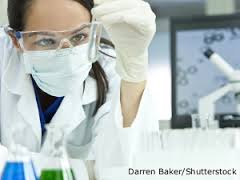 Euraxess Services
Jak vyhledat nejbližší Euraxess centrum?
V čem můžeme pomoci?
Co běžně řešíme?
Jak asistujeme na úřadech?
video
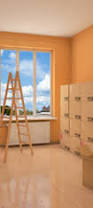 Statistiky 2014 - 2015
Statistiky 2014 - 2015
Počet zodpovězených emailů: 5667 
Počet přijatých tel. hovorů: 678
Za leden a únor 2015 jsme pomohli již 147 lidem
Nejvíce přijíždějící komunita: Indové, Ukrajinci, Rusové
Euraxess Links
Co to je?
V čem pomohou?
Jak se o nich dozvím více?
Děkuji za pozornost! 
WEB: www.euraxess.cz
FACEBOOK: https://www.facebook.com/euraxess.czech.republic